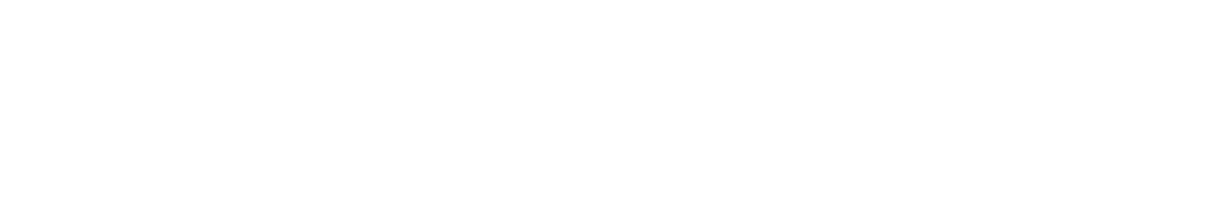 Managing Property
What Principal Investigators and Business Officers need to know
Business Services - Rates and Review Team 
Established February 25, 2015
[Speaker Notes: This is a short presentation of the basic information university employees should know about university and government property, and the rules that govern its use. It’s information of special interest to Principal Investigators and Business Officers, but elements presented do pertain to everyone.]
The Basics
Our offices and classrooms are full of equipment, tools, and furnishings that we use daily. For most of us, all this material was provided by the University.
What do we need to know to ensure we do our jobs right in acquiring, using, and disposing of property?
2
[Speaker Notes: We don’t often stop to think about the things we use daily. A favorite pen or a coffee cup may be all we brought to the workplace. What about all the other stuff?]
Ownership
Unless retained by a sponsor, title or ownership of university property is vested in the Arizona Board of Regents (ABOR).
If specified by grant, contract, or agreement, title is retained by the funding source. Capital items are to be identified with an “S” tag.
Title may be vested in the University for equipment purchased by a sponsor, when specifically stipulated by grant, contract or agreement. This is a common practice.
Ownership is only vested in the Principal Investigator when specifically stipulated by grant, contract or agreement. This is not a common practice, and rarely done.
3
[Speaker Notes: Who funded all the this equipment? Who owns it?]
Categories of Property
Capital Equipment 
Non-Capital Moveable Equipment
Supplies and General Equipment
Cost $5,000.00 or greater
Cost between $1,000.00 and $4,999.99 or required by Sponsor
Not categorized above
4
[Speaker Notes: We generally divide property up to a few categories, based on the requirements for reporting or rules that cover special purchasing considerations.]
Identifying Property with Tags
Acquisition cost of $5,000 or greater.
University Property “A” Tag
Government and Sponsored Property “S” Tag
 Acquisition cost between $1,000.00 and $4,999.99 – Only specific categories of Non-capital equipment will be tagged “N” or “S”  
When required by grant, contract or agreement, government or sponsored equipment (including less than $1,000 cost)
Vehicles (of any value) for insurance and titling.
Computers for State reporting requirements.
Weapons and Firearms.
Optional – Equipment tagged at department request
5
[Speaker Notes: Based on the category, we have special tagging requirements, designed to make sure we handle property correctly, and warn us before we do something incorrect.]
Responsibility for Good Stewardship of Resources
University departments (all faculty and staff) are responsible for care, maintenance, and control of equipment and other property.
Government property shall be kept physically separate from University property.
And this is the Law!
6
Government Owned Equipment
Used for the purpose of grant for the term of the grant.
Used for other activities, only if authorized by the awarding agency.
Kept separate from University property.
Co-mingled when advantageous to the government and clearly marked as government property.
For equipment with a value of $5,000 or more, maintain a log that includes a minimum usage level below which retention needs to be analyzed and justified, and provides for recording authorized and actual use.
7
Government Funded / University Titled Equipment
Used in the scope of the grant as long as needed.
Cannot be encumbered through other sponsor funds and property provisions without approval of the awarding agency.
Provided there is no interference with use on the original project, the equipment shall be available to other federally sponsored activities.
Can be used on non-federal activities, if permitted by the original contract, grant or agreement.
8
When the Grant is Over
Upon completion or termination of a grant, contract, or agreement, coordinate with the Sponsored Projects Services Property Administrator for:
Inventory of the government owned property.
Disposition of the government property as directed by the original awarding agency.
9
Requirements for All Property
Disposal of property with any residual value must be through Surplus Property, or (for government owned property) the Sponsored Projects Services Property Administrator
This includes use of property as a “Trade-In”
Theft, Damage, or Accident
Police Report (UA Police Department)
Property Loss Report Form (Risk Management and Safety)
CALS Accountable Property Officer (APO) if USDA Federal Excess Property
10
REFERENCES
Financial Services Office Property Management Manual
Arizona Board of Regents Policy 3-801 and 3-802
For Federally Funded or Titled Property -
41 Code of Federal Regulations (CFR) Part 102
48 Code of Federal Regulations (CFR) Part 2 and Part 45
Office of Management and Budget Uniform Guidance (Super Circular)
11
For additional information, contact:
Lynda Silvain
(520) 626-5597
slynda@u.arizona.edu
Adriana Prado
(520) 621-4757
adriana.prado@arizona.edu
12